Using Goals for Success
This MEGA Orientation is for all grade levels
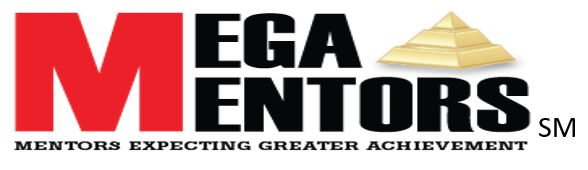 10/31/2017
Version :   3                 Written  by:    Greg Cummings                       Edited by:Johnny Beaton
1
MEGA Mentors
2
Start Your Future Now!!
Using Goals to Build a Solid Foundation
MEGA Mentors
Excerpts from: “Begin with the end in mind”, Stephen Covey, Frank Rivers, Zig Ziglar and B. Tracy www.usadojo.com/articles/end-goals-html 
And also D. Keener, “Succeeding in Life through Goals” www.dkeener.com/keenstuff/goals.html
10/31/2017
Version :                    Written  by:                           Edited by:
MEGA Mentors
3
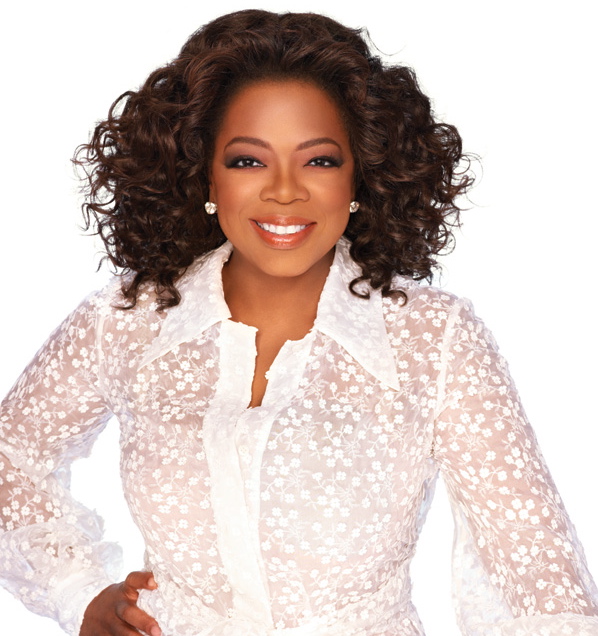 Oprah Winfrey
Video: “Start Dreaming Today”
https://www.youtube.com/watch?v=xKkhsXqf43g
 
 What do you think about Oprah’s statement?
10/31/2017
Version :                    Written  by:                           Edited by:
MEGA Mentors
4
Goals Are worth Having Because:
Goals help you fulfill your potential. Dream on!
Goals boost confidence. They serve to prove that you have what it takes to succeed.
Goals create feelings of satisfaction. Studies show that students who set and reach goals perform at higher levels and are more satisfied with themselves.
Goals improve decision making. When you can picture yourself —for example, graduating from college, you can make better short-term decisions, and not be swayed by others.
Goals help break negative habits. If you have a habit you’d like to break—for example, oversleeping, or gossiping—goals can help replace these behaviors with more positive ones.
10/31/2017
Version :                    Written  by:                           Edited by:
MEGA Mentors
5
Let’s Get Started:
Before you can be prosperous, you must ascertain the following;
What do you want to be?
What do you want to do?
What do you want to have?
What do you want to give?
10/31/2017
Version :                    Written  by:                           Edited by:
MEGA Mentors
6
Five Proven Steps to Success
1: Dare to dream. Think about your hopes and dreams. Think about what you’d one day like to be, do, or own; who would you like to meet; and where would like to travel. As Mentors, we encourage you to think about today as well as 10, 20, and even 50 years into the future. 
2: Pick a goal and make it SMART. Once you have some ideas of what you would like to do, identify that one thing you are willing to work toward. It can be a short-term goal that can be accomplished fairly quickly (for example, taking the dog for a walk every day this week), or a long-term goal that requires more time and effort.
10/31/2017
Version :                    Written  by:                           Edited by:
MEGA Mentors
7
SMART goals are:
SAVVY—They’re easy for you and meaningful. (Construct my dream house of paper)
MEASURABLE—They define exactly what you need to do. (Shoot 1,000 jump shots a week)
ACTIVE—They feature an action word such as read, run, or learn. (Run 2 miles a day for a week)
REACHABLE—They stretch you, yet are realistic enough to be achieved. (Even though my sister has had a perfect GPA all her life, my goal is to get A’s and B’s.)
TIMED—Have clear deadlines. (Learn all my lines for the school play by next Wednesday.)
10/31/2017
Version :                    Written  by:                           Edited by:
MEGA Mentors
8
Step 3: Create a goal ladder. Imagine trying to eat an apple in one bite. That’s what going for goals can feel like if they aren’t first broken into bite-sized pieces. To create a ladder, write down all the steps needed to achieve the goal, combining those that are similar and crossing out those that don’t seem useful. Then rewrite the remaining steps in an order that seems logical to you, putting the first step on the bottom rung of the ladder. 
Step 4: Take action. Doing one thing, even if it’s small, it moves you one step closer to the goal and releases endorphins, the brain’s “feel good” chemical. Start small.
10/31/2017
Version :                    Written  by:                           Edited by:
MEGA Mentors
9
Step 5: Celebrate success. When you accomplish a goal—and climb from one rung to the next along the way—celebrate. Be sure to do so in ways that are meaningful to you

Master these steps and you’ll experience the joy that comes from seeing yourself  succeed. During the process, you’re likely to become a goal getter as well..
10/31/2017
Version :                    Written  by:                           Edited by:
MEGA Mentors
10
Quotes: Start Your Future Now
“If you don’t know where you are going, any road will take you there.” George Harrison

“ What Do You Really Want?”  Beverly K. Bachel 

“Begin with the end in mind”  Stephen Covey

“If you do not set and strive for goals, you are going to work on stuff that doesn't matter, thereby wasting your time” D. Keener
10/31/2017
Version :                    Written  by:                           Edited by:
MEGA Mentors
11
Summary and Questions:
What did you learn from this session?
When is the best time to start making goals?
Will you be successful if you don’t dream big and do something about it? Why or why not?
ASSIGNMENT: Write down your long range goals (be, want, give, have) and a be prepared to discuss with your mentors
10/31/2017
Version :                    Written  by:                           Edited by:
12
Discussion Outline/Lesson guide
MEGA Mentors Lesson Guide
Using Goals for Success
(All Grades Every Year)
Format: Classroom
Lesson Objective:
Familiarize the participant with the goal setting, planning and follow-up. 
Incorporating personal assets into long and short term planning
What the Student should know at the end of the session?  
Understanding of what goals are, using their personal self refection to create meaningful and attainable goals. 
The students will be challenged to look inside themselves for leverageable strengths. 
Students will write their scholastic/academic goals, personal goals and long term goals.  
Goal checks will be performed when we review grades.
Suggested Teaching Method:
Presentation and discussion , facilitated small group discussion teams
	Questions: 
What is a goal?
Why do we need goals?
Give examples of a goal you set for yourself?
Give an example of goals you set for school?
What do you want to d when you complete high school? What goals will you have to  achieve to accomplish that? 
Suggested Material Needed:
Computer, projector, Power Point presentation “Using Goals for Success”
 
Author: Greg Cummings                                    Date: August 19, 2013
10/31/2017
Version :                    Written  by:                           Edited by:
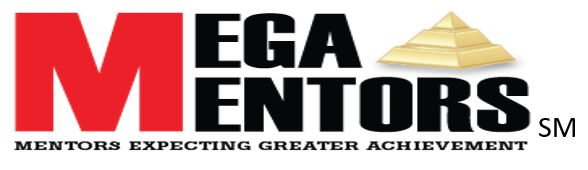 13
References and Contributors
From the MEGA website, the section for mentors about tips for building a mentoring relationship.
Input from teachers and other mentors.
“ What Do You Really Want?”   a book by Beverly K. Bachel 
Howard Corey, Greg Cummings
10/31/2017
Version :                    Written  by:                           Edited by: